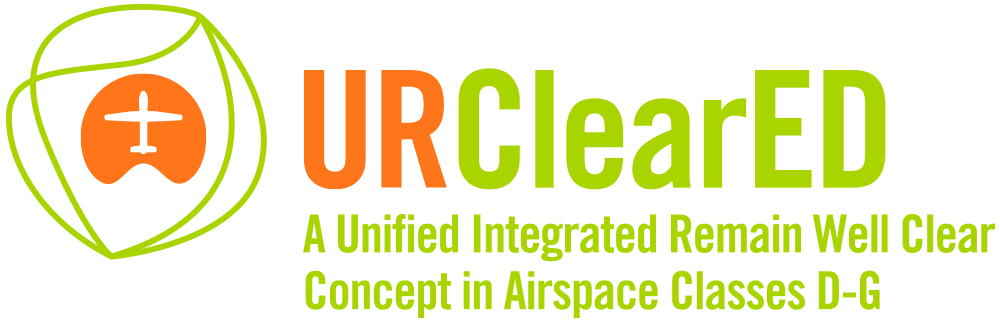 Human Factor Assessment
Giuseppe Frau (Deep Blue) 
01 July 2022
Human Performance Validation Objectives
Impact of contingency situation on safety

Roles, responsibilities, operating methods and human tasks

Technical support systems and Human-Machine Interface

Team structure and Communication

Remote Pilot and Controller Acceptability

Remote Pilot and Controller Competence
‹#›
30-06-22
URClearED PRESENTATION
Human Performance Assessment - RTS Challenges
2 Parallel RTSs 
Same RWC instrument but different setups / environment 
Different teams observing the RTS
Different cultures/experience of the involved RPAS pilots


Potentially high number of variables
Target airspace classes (D to G)
RPAS performance, Traffic Load, Traffic Type, Timing, Airspace Transitions, 


Controlled Variables
Need to introduce “noise”/non-nominal situations to test the instrument
‹#›
30-06-22
URClearED PRESENTATION
Human Performance Assessment Preliminary Results
Improved Situation Awareness
Improvement of SA also in cases of non-cooperative (no transponder) vehicles detected through RWC sensors. Class E especially.
Improvement on the projection dimension of SA, i.e. knowing in advance the escape direction

HMI was suitable for the instrument and task
type of alerts well distinguished and manoeuvres suggestion easy to interpret
timing of the alerts fine tuned after RTS1 and RTS2

Integration with the rest of the RPAS control instruments to be carefully considered
Position of the RWC screen related to other instruments, for example close to autopilot. “Especially in case of latency I need to keep an eye on the RWC while I provide the commands for the maneuver”
Avoid overlap of functions/visualization
Highly dependent on the specific pilot position
‹#›
30-06-22
URClearED PRESENTATION
Human Performance Assessment Preliminary Results
Roles and Responsibilities
Responsibilities of Remote Pilot and ATC must be clear in all the Airspace Classes according to the ATC service level provided. 
RWC should not be used to self-separation in controlled airspaces



Timing
When in controlled airspaces with high occupancy of radio frequency, time needed for interactions with ATC increases and available maneuvering time might become too tight.
Latency of the RPAS controls  is an additional important factor to be considered
‹#›
30-06-22
URClearED PRESENTATION
Human Performance Assessment Preliminary Results
Procedures
Procedures should be defined in order to avoid too many calls from RPAS to ATC: e.g. only call when RWC alerts pilot, not when traffic is only displayed, do not request for separation too soon

Transparency & Training
Better transparency on the coverage of the sensors: variable from vehicle to vehicle and there should be a way to know it from the HMI + specific training must be provided
Non cooperative traffic not shown on ATC CWPs creates information asymmetry that can only be be leveled through communication between pilot and ATC therefore augmenting communication load and frequency occupation
‹#›
30-06-22
URClearED PRESENTATION
THANK YOU FOR 
YOUR ATTENTION